Exploring Faculty Perceptionsof Online Course Design afterQuality Matters Training
Oksana Wasilik Associate LecturerEllbogen Center for Teaching & Learningoksana@uwyo.edu
Candace RyderFaculty Development ProfessionalCollege of Businesscryder2@uwyo.edu
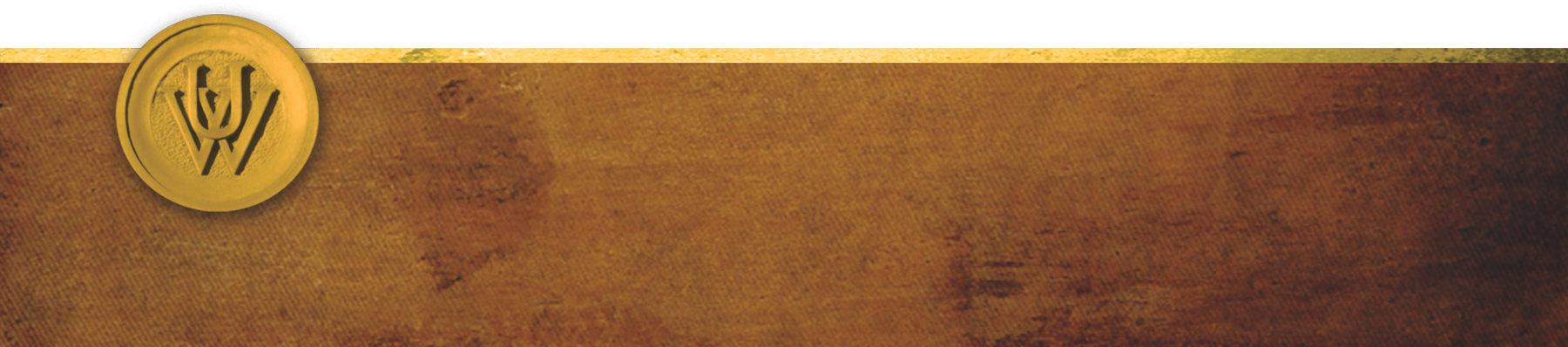 QM Workshop: Designing Quality Online Learning Research
Research question
Stakeholders
Confounding variables
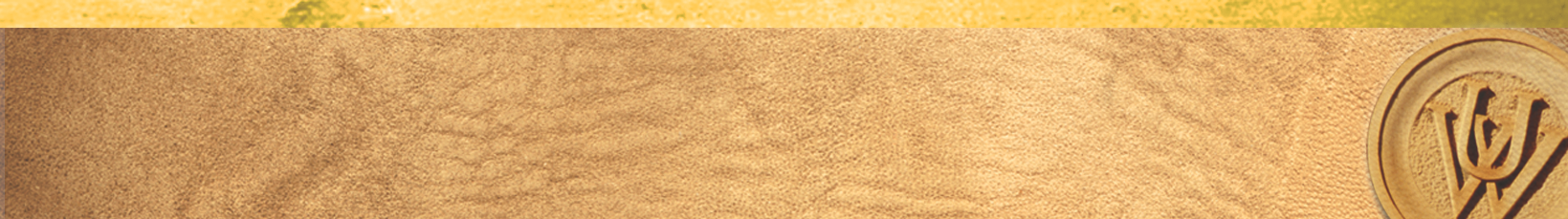 Background
Have faculty perceptions of quality designed online courses changed after attending workshops on designing online courses with quality in mind?
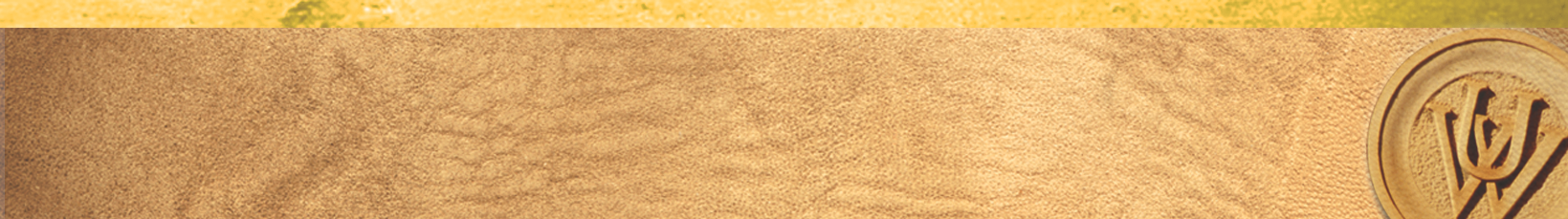 Research Question
What kind of reactions do you get when you introduce QM to faculty?
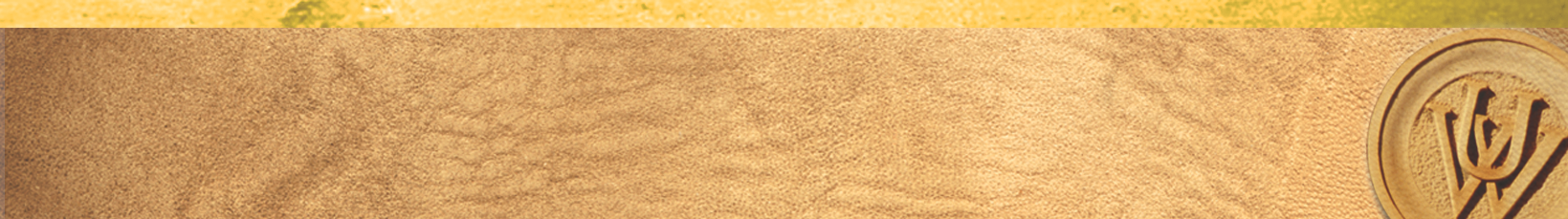 Audience Question
“Bucket” Approach (Chand & Garbryszewska, 2021)
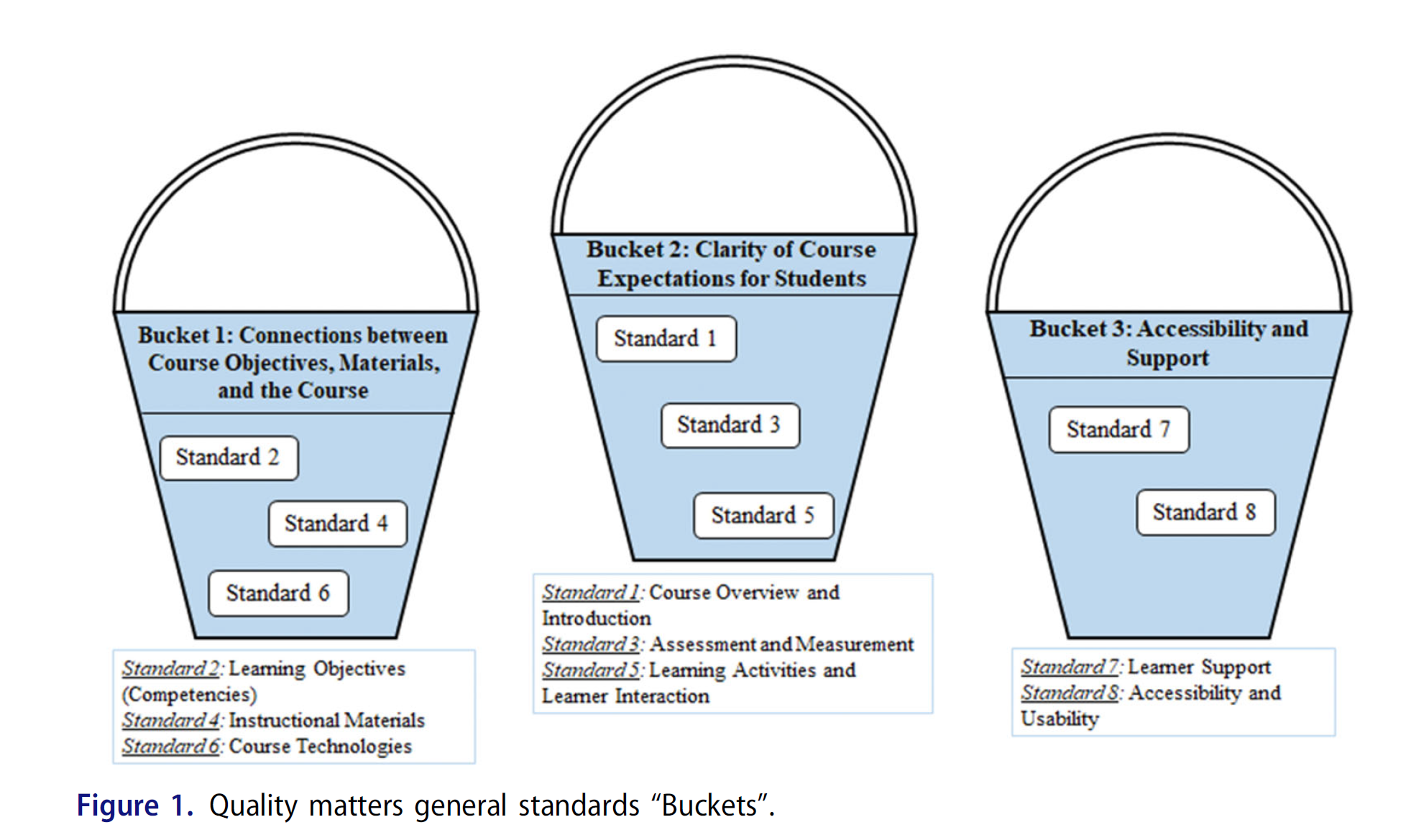 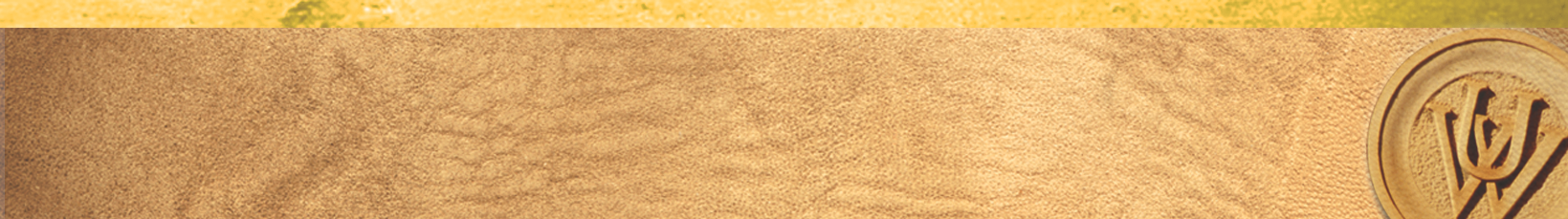 Bucket Approach
Revised “Bucket” Approach (Ryder & Waslik, 2023)
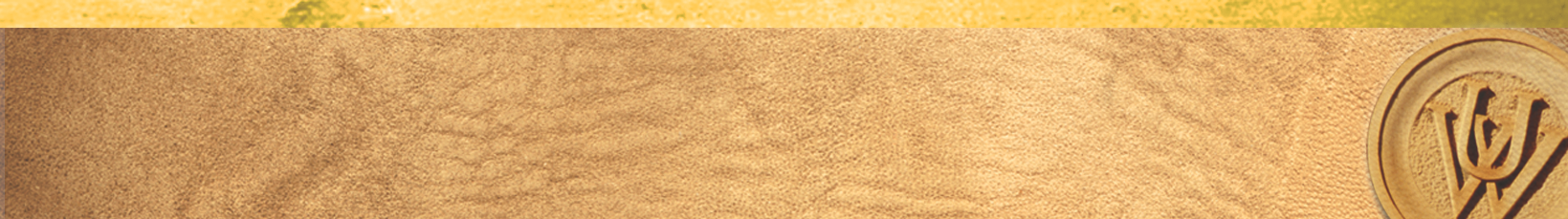 Revised Bucket Approach
Workshop #1 - Introduction to Quality MattersWelcoming Learners to Your Course

Workshop #2 - Enhancing Learner ExperiencesThrough Active Learning andAuthentic Assessments

Workshop #3 - Ensuring Accessibility and Usabilityin Your Online Course

Workshop #4 - Reviewing Learning Objectives and Aligning Your Online Course
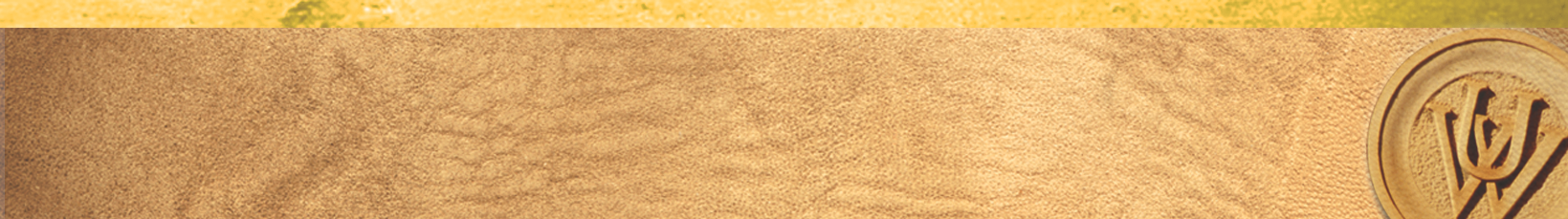 Intervention
8 participants: 2 tenured, 6 teaching faculty
Experience with online teaching:
<4 years: 4
5–10 years: 2
>10 years: 2
Previous QM training: none
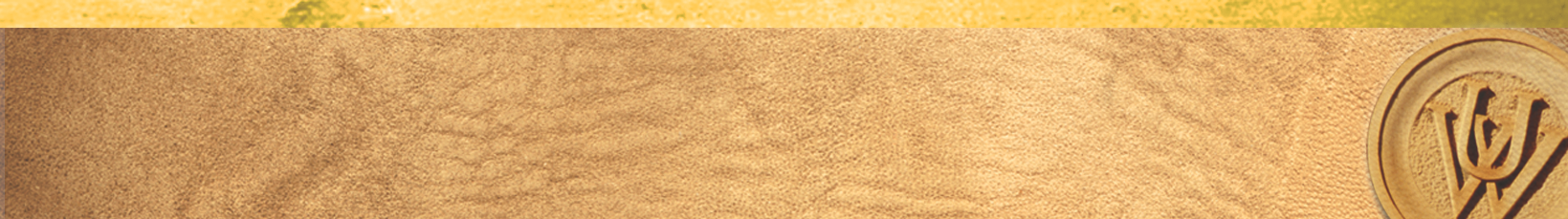 Participant Demographics
Prior online teaching experience
Previous course design iterations based on student feedback, 
Involvement in non-workshop professional development activities
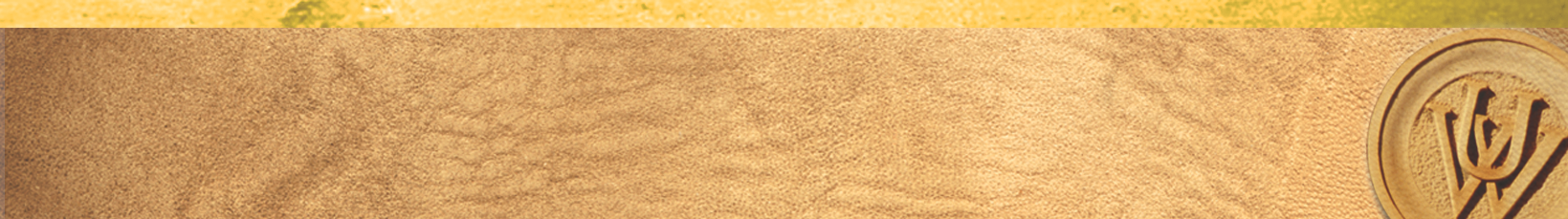 Confounding Variables
To learn about best practices.
I would like to improve my online teaching.
To learn about the latest methods and approaches.
Make the best experience for online students.
Interested in learning more about effectively teaching online.
There's always something to learn from someone.
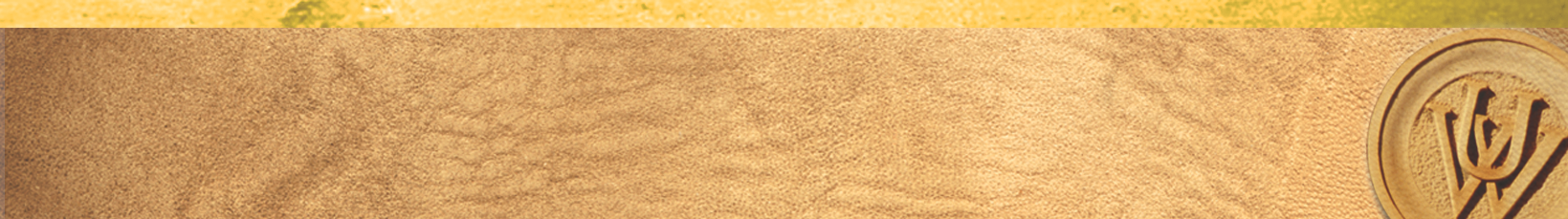 Reasons for Participation
Who are the stakeholders who can benefit from this research study?
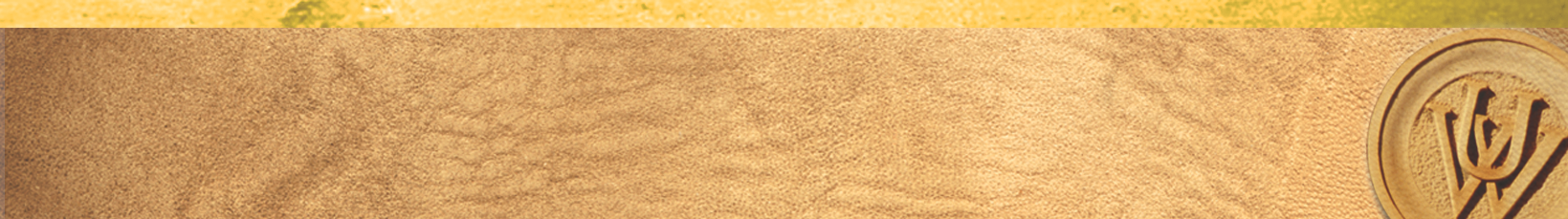 Audience Question
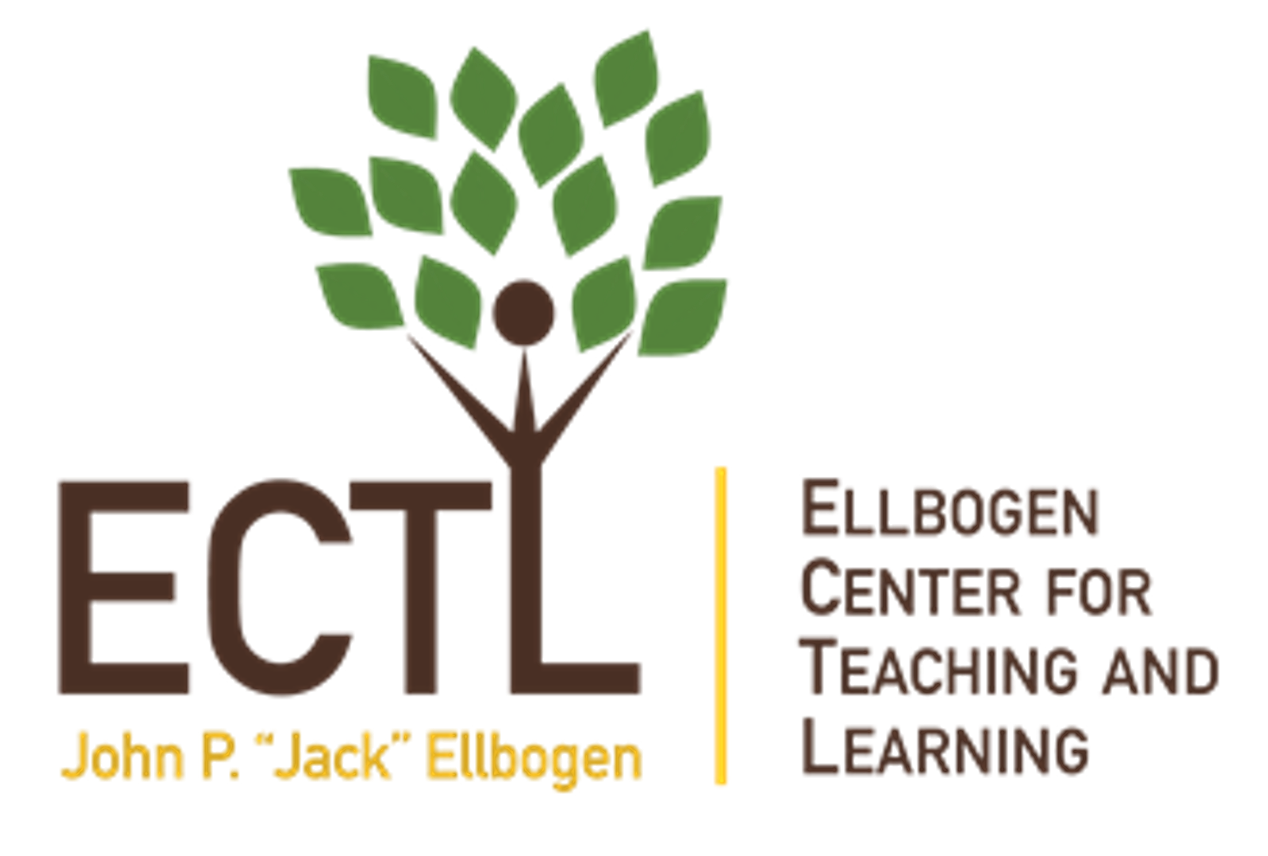 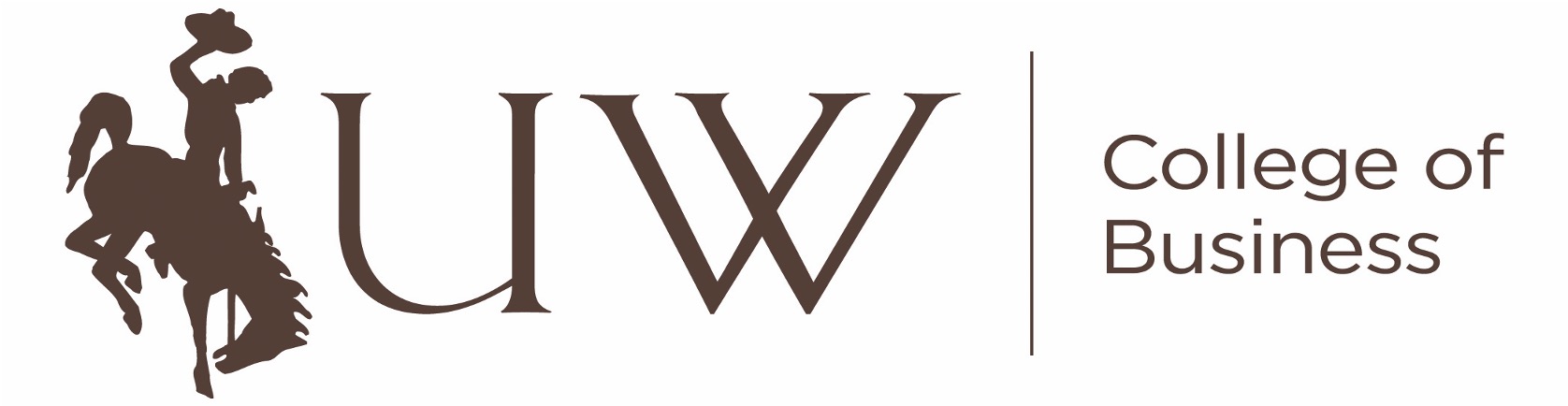 Candace RyderFaculty Development ProfessionalCollege of Businesscryder2@uwyo.edu
Oksana Wasilik Associate LecturerEllbogen Center for Teaching & Learningoksana@uwyo.edu